Pujian Kepada Allah S.W.T.
الْحَمْدُ لِلَّهِ
Segala puji-pujian hanya bagi Allah S.W.T.
Syahadah
وَأَشْهَدُ أَنْ لا إِلَهَ إِلا اللهَ وَحْدَهُ لا شَرِيْكَ لَه، وَأَشْهَدُ أَنَّ مُحَمَّدًا عَبْدُهُ وَرَسُوْلُهُ
Dan aku bersaksi  bahawa sesungguhnya tiada tuhan melainkan Allah Yang Maha Esa, tiada sekutu bagi-Nya 

Dan juga aku bersaksi bahawa junjungan kami Nabi Muhammad SAW hamba-Nya dan rasul-Nya
Selawat Ke Atas Nabi Muhammad S.A.W
اللهم صَلِّ وسَلِّمْ عَلَى سَيِّدِنَا مُحَمَّدٍ، وَعَلَى آلِهِ وَأَصْحَابِهِ وَمَنْ تَبِعَهُمْ بِإِحْسَانٍ إِلَى يَوْمِ الدِّيْن
Ya Allah, cucurilah rahmat dan kesejahteraan ke atas junjungan kami Nabi Muhammad SAW, dan ke atas keluarganya, para sahabatnya, dan orang-orang yang mengikut mereka dengan baik hingga ke hari Kiamat
Pesanan Takwa
أُوْصِيْكُمْ وَنَفْسِيْ بِتَقْوَى اللَّهِ 
فَقَدْ فَازَ الْمُتَّقُوْن
Wahai hamba-hamba Allah! Saya berpesan kepada diri saya, serta semua sidang jemaah yang dikasihi sekalian, marilah sama-sama kita meningkatkan ketakwaan kepada Allah SWT dengan melaksanakan segala perintah-Nya dan menjauhi segala larangan Nya. Mudah-mudahan kita semua berada dalam rahmat serta perlindungan Allah SWT
Tajuk Khutbah Hari Ini :
29 Julai 2022
Bersamaan
29 Zulhijjah 1443
IKTIBAR  DARI 
HIJRAH  NABI  SAW
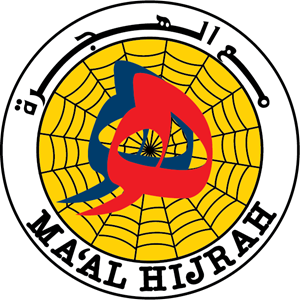 Kita bakal memasuki tahun baru 
Hijriyyah 1444
Alhamdulillah, 
syukur kepada Allah SWT
Peranan sebagai hamba Allah perlu diteruskan di atas muka bumi ini
Memastikan setiap pekerjaan kita diterima oleh Allah dengan mengikuti Sunnah Baginda SAW dalam semua aspek kehidupan
Peristiwa hijrah Nabi SAW 
dari Mekah ke Madinah
Bukan secara kebetulan, sebaliknya penuh dengan strategi dan perancangan yang tersusun rapi bagi mencapai objektif dakwah Islam
Iktibar Ayat
Peristiwa hijrah tetap relevan dengan konteks kehidupan sekarang ataupun pada masa akan datang
Nilai-nilai yang terkandung dalam peristiwa hijrah tetap sesuai dijadikan panduan dan rujukan
Iktibar Ayat
Atas dasar iman, para sahabat Baginda SAW sanggup meninggalkan kampung halaman, harta benda, rela berpisah dengan orang yang tersayang semata-mata memenuhi perintah Allah SWT
Peristiwa hijrah menjadi pemangkin kepada kita untuk melaksanakan sesuatu ibadah itu dengan ikhlas semata-mata mengharapkan redha Allah
Sabda Nabi Muhammad SAW :
Diriwayatkan daripada Saidina Usman bin Affan RA
إِنَّمَا اْلأَعْمَالُ بِالنِّيَّاتِ وَإِنَّمَا لِكُلِّ امْرِئٍ مَا نَوَى. فَمَنْ كَانَتْ هِجْرَتُهُ إِلَى اللهِ وَرَسُوْلِهِ فَهِجْرَتُهُ إِلَى اللهِ وَرَسُوْلِهِ، وَمَنْ كَانَتْ هِجْرَتُهُ لِدُنْيَا يُصِيْبُهَا أَوْ امْرَأَةٍ يَنْكِحُهَا فَهِجْرَتُهُ إِلَى مَا هَاجَرَ إِلَيْهِ
Yang bermaksud :“Setiap amalan perbuatan itu bergantung niatnya dan bagi setiap orang mendapatkan apa yang diniatkan. Barangsiapa yang niat berhijrah kepada (keredhaan) Allah dan Rasul-Nya, maka hijrahnya pada Allah dan Rasul-Nya. Barangsiapa yang niat hijrahnya untuk mendapatkan dunia atau kerana wanita yang ingin dinikahinya, maka hijrahnya sesuai apa yang dia niatkan”.
(Hadis riwayat Al-Bukhori dan Muslim)
Iktibar Dari Hijrah Nabi SAW
PERTAMA :
 Strategi yang penuh tersusun dan kemas adalah penting dalam melaksanakan sesuatu urusan
Nabi SAW telah melakukan perancangan hijrah yang cukup mantap antaranya menyediakan pengganti untuk berada di tempat tidur Nabi SAW, kaedah menghantar bekalan makanan, mengatur laluan perjalanan, memilih pemandu jalan, bersembunyi di Gua Thur dan sebagainya
Dalam mengurus kehidupan, setiap manusia perlu ada strategi dan perancangan agar setiap objektif dapat dicapai dengan jayanya.
Iktibar Dari Hijrah Nabi SAW
KEDUA :
 Pengorbanan perlu ada dalam mencapai matlamat kehidupan
Melalui penghijrahan Nabi SAW, baginda dan para sahabat RA telah melakukan pengorbanan jiwa, harta dan tanah air tercinta lalu menjadi titik tolak perubahan dan kejayaan penyebaran syiar Islam ke seluruh Dunia
iktibar Dari Hijrah Nabi SAW
KETIGA :
 Pentingnya sifat sabar dan tawakkal yang tinggi kepada Allah SWT
Nabi SAW telah mencontohkan kesabaran melalui pelbagai kesukaran ketika berhijrah seperti diancam bunuh, dikejar musuh, perjalanan yang jauh dan sebagainya
Iktibar Dari Hijrah Nabi SAW
KEEMPAT :
 Keperluan kepada sokongan dan dokongan pelbagai pihak
Nabi SAW memberi teladan bahawa hijrah yang dilakukan memerlukan sokongan dan dokongan pelbagai lapisan usia, jantina, agama dan sebagainya untuk menjayakan misi hijrah
Abu Bakar al-Siddiq dan Uthman bin Affan adalah golongan yang berpengaruh dalam aspek kekuasaan dan kewangan. Manakala Ali bin Abi Talib yang masih belia menggantikan tempat tidur Nabi SAW. Asma’ Abu Bakar pula berperanan menghantar bekalan makanan. Abdullah bin ‘Uraiqit walaupun bukan Islam berperanan sebagai pemandu jalan menuju ke Madinah
Iktibar Dari Hijrah Nabi SAW
KEEMPAT :
 Keperluan kepada sokongan dan dokongan pelbagai pihak
Nabi SAW memberi teladan bahawa hijrah yang dilakukan memerlukan sokongan dan dokongan pelbagai lapisan usia, jantina, agama dan sebagainya untuk menjayakan misi hijrah
Manusia sentiasa perlukan sokongan dan dokongan daripada pelbagai pihak untuk dibantu, agar berjaya dalam setiap kerja dan misi hijrah yang dilakukan
Iktibar Dari Hijrah Nabi SAW
KELIMA :
 Mewujudkan semangat persaudaraan dan kerjasama erat
Nabi SAW telah mempersaudarakan golongan Ansar dan Muhajirin serta menggalakkan budaya memberi bantuan. Peristiwa hijrah telah mendidik sifat keperihatinan dan kepedulian masyarakat tanpa mengira latar belakang dan keturunan.
Setiap muslim perlu sentiasa peduli dengan nasib masyarakat di sekeliling mereka
Sabda Nabi Muhammad SAW 
yang bermaksud :
“Perumpamaan kaum Mukmin dalam berkasih sayang dan persaudaraan sesama mereka adalah seperti satu jasad. Jika salah satu anggota badan sakit, maka seluruh badan akan turut merasa sakitnya dengan berjaga malam dan demam.”
(Hadis riwayat Al-Bukhori dan Muslim)
Kesimpulan
PERTAMA
Peristiwa hijrah mengajar kita bahawa tiap-tiap orang yang    beriman itu akan sentiasa diuji berdasarkan kepada tahap keimanan masing-masing
Kesimpulan
KEDUA
Kita perlu sentiasa memperbetulkan niat yang ikhlas dalam melakukan sesuatu pekerjaan agar ia diterima oleh Allah
Kesimpulan
KETIGA
Tiap-tiap orang Islam bertanggungjawab dalam memperbetulkan keadaan akhlak umat Islam yang semakin lama semakin pincang ini
Kesimpulan
KEEMPAT
Semangat persaudaraan dan kerjasama perlu diperkuatkan sesama umat Islam, lebih-lebih lagi di zaman penuh dengan fitnah ini
بَارَكَ اللهُ لِي وَلَكُمْ فِي الْقُرْآنِ الْعَظِيْمِ.
 وَنَفَعَنِي وَاِيِّاكُمْ بِمَا فِيْهِ مِنَ الآيَاتِ وَالذِّكْرِ الْحَكِيْمِ.
وَتَقَبَّلَ الله مِنِّي وَمِنْكُمْ تِلاوَتَهُ اِنَّهُ هُوَ السَّمِيْعُ الْعَلِيْمُ.
أقُوْلُ قَوْلِي هَذا وَأَسْتَغْفِرُ اللهَ الْعَظِيْمَ لِيْ وَلَكُمْ
 وَلِسَائِرِ الْمُسْلِمِيْنَ وَالْمُسْلِمَاتِ وَالْمُؤْمِنِيْنَ وَالْمُؤْمِنَاتِ
 فَاسْتَغْفِرُوْهُ إنَّهُ هُوَ الْغَفُوْرُ الرَّحِيْمُ.
Doa Antara Dua Khutbah
آمِينَ ، يَا مُوَفِّقَ الطَّائِعِينَ
وَفِّقنَا لِطَاعَتِكَ أَجمَعِينَ
وَتُب عَلَينَا وَعَلَى المُسلِمِينَ
وَاغفِر ذَنبَ مَن يَقُولُ: «أَستَغفِرُ اللهَ» العَظِيمَ
وَنَستَغفِرُ اللهَ
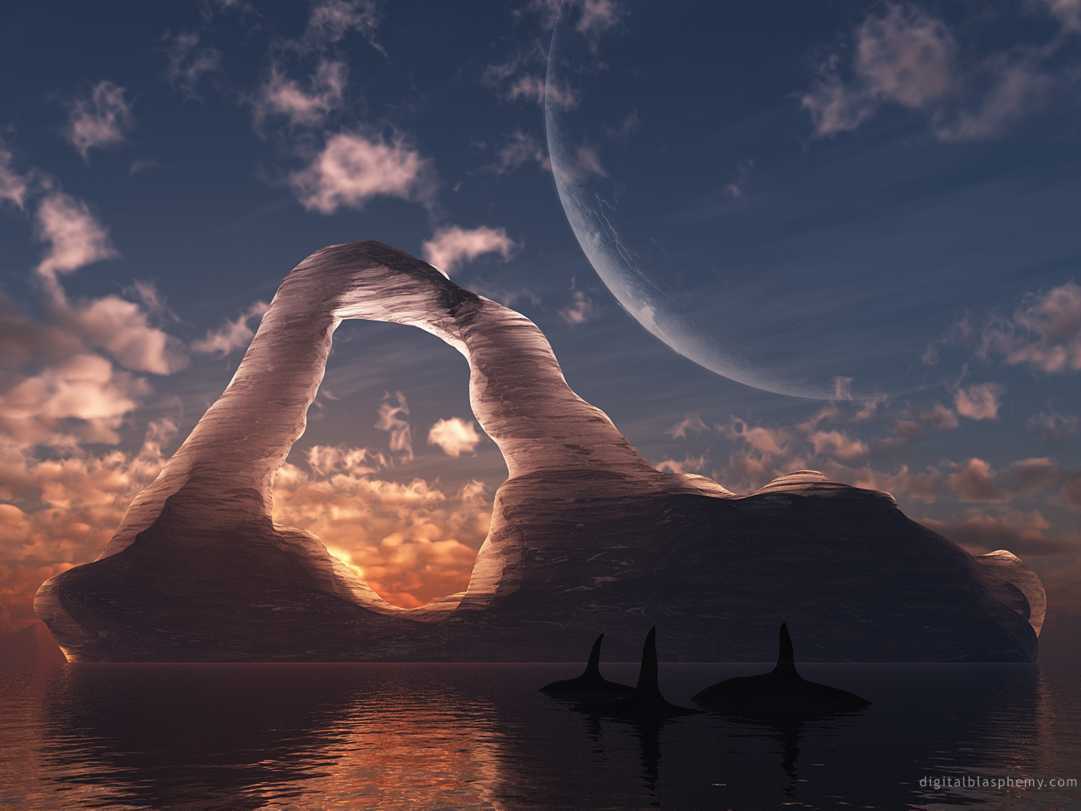 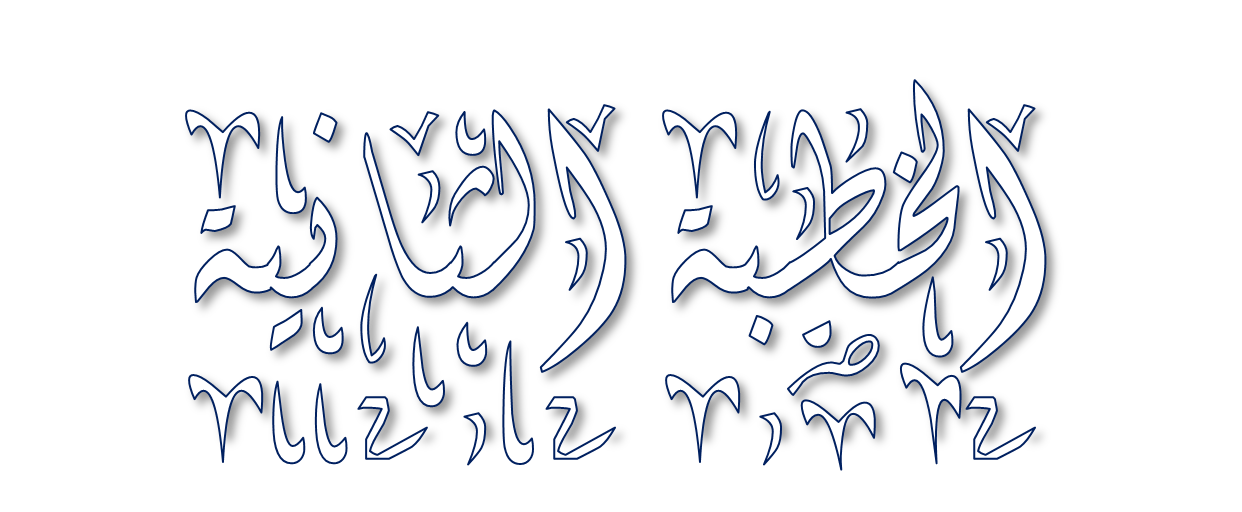 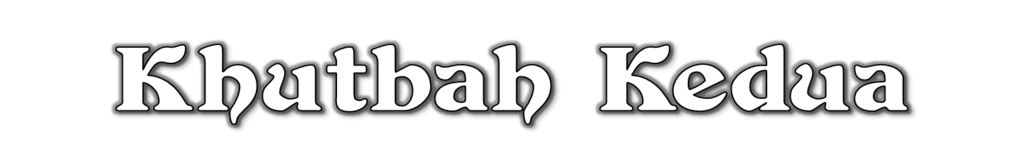 Pujian Kepada Allah S.W.T.
الْحَمْدُ لِلَّهِ
Segala puji-pujian hanya 
bagi Allah S.W.T.
Syahadah
وَأَشْهَدُ أَن لآ إِلَهَ إِلاَّ اللهُ وَحْدَهُ لاَ شَرِيْكَ لَهُ، وَأَشْهَدُ أَنَّ سَيِّدَنَا مُحَمَّدًا عَبْدُهُ وَرَسُوْلُهُ.
Dan aku bersaksi  bahawa sesungguhnya tiada tuhan melainkan Allah, Yang Maha Esa, tiada sekutu bagi-Nya, dan juga aku bersaksi bahawa junjungan kami (Nabi) Muhammad (S.A.W) hamba-Nya dan rasul-Nya.
Selawat Ke Atas 
Nabi Muhammad S.A.W
اللَّهُمَّ صَلِّ وَسَلِّمْ وَبَارِكْ عَلَى سَيِّدِنَا مُحَمَّدٍ، وَعَلَى آلِهِ وَأَصْحَابِهِ أَجْمَعِيْنَ
Ya Allah, cucurilah rahmat, kesejahteraan dan keberkatan ke atas junjungan kami (Nabi) Muhammad (S.A.W) dan ke atas keluarganya dan sekalian para sahabatnya.
Seruan Takwa
اتَّقُوا اللَّهَ فَقَدْ فَازَ الْمُتَّقُوْنَ
Bertakwalah kepada Allah dengan sebenar-benarnya, sesungguhnya berjayalah orang-orang yang bertaqwa.
Seruan
Memperbanyakkan ucapan selawat dan salam kepada Rasulullah SAW
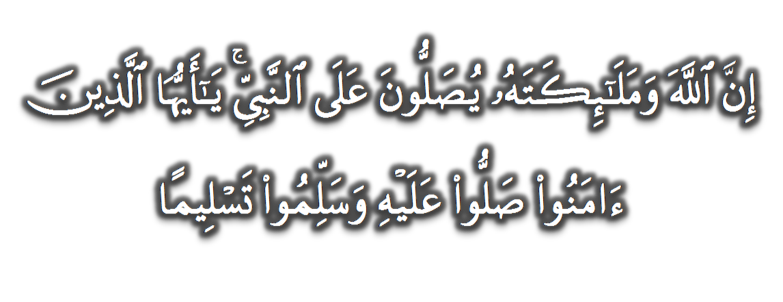 (Surah Al-Ahzab : Ayat 56)
“Sesungguhnya Allah Taala Dan Para MalaikatNya Sentiasa Berselawat Ke Atas Nabi (Muhammad).
Wahai Orang-orang Beriman! Berselawatlah Kamu 
Ke Atasnya Serta Ucapkanlah Salam Sejahtera Dengan Penghormatan Ke Atasnya Dengan Sepenuhnya”.
Selawat
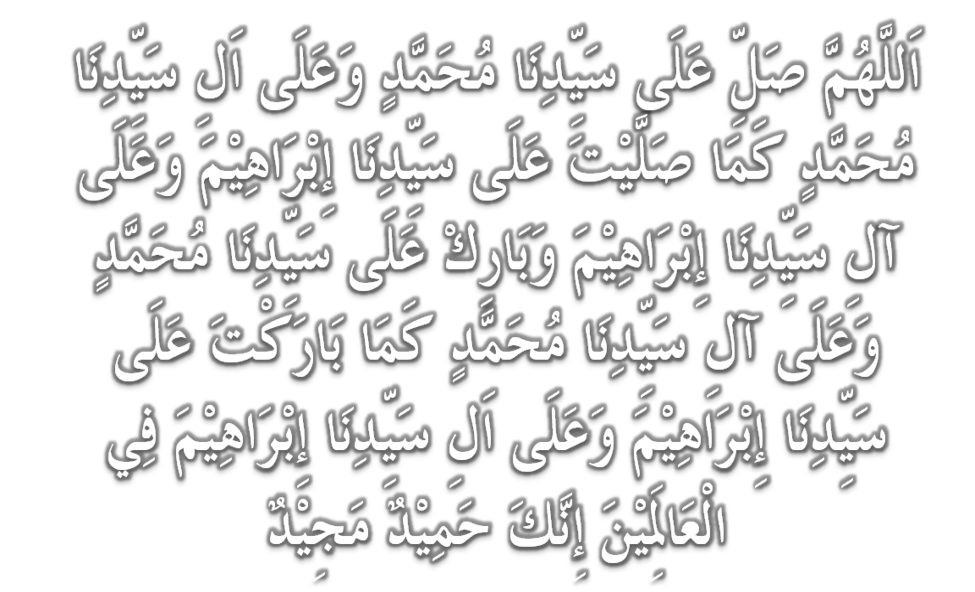 DOA
اللَّهُمَّ اغْفِرْ لِلْمُؤْمِنِيْنَ وَالْمُؤْمِنَاتِ، وَالمُسْلِمِيْنَ وَالْمُسْلِمَاتِ الأَحْيَاءِ مِنْهُمْ وَالأَمْوَات، 
إِنَّكَ سَمِيْعٌ قَرِيْبٌ مُجِيْبُ الدَّعَوَات.
اللَّهُمَّ ادْفَعْ عَنَّا الْبَلاءَ وَالْوَبَاءَ وَالْفَحْشَاءَ
 مَا لا يَصْرِفُهُ غَيْرُكَ
DOA
اللَّهُمَّ إِنَّا نَعُوذُ بِكَ مِنَ البَرَصِ وَالْجُنُونِ وَالْجُذَامِ وَمِن سَيِّئِ الأَسْقَامِ. 

اللَّهُمَّ اشْفِ مَرْضَانَا وَارْحَمْ مَّوْتَانَا، وَالْطُفْ بِنَا فِيمَا نَزَلَ بِنَا
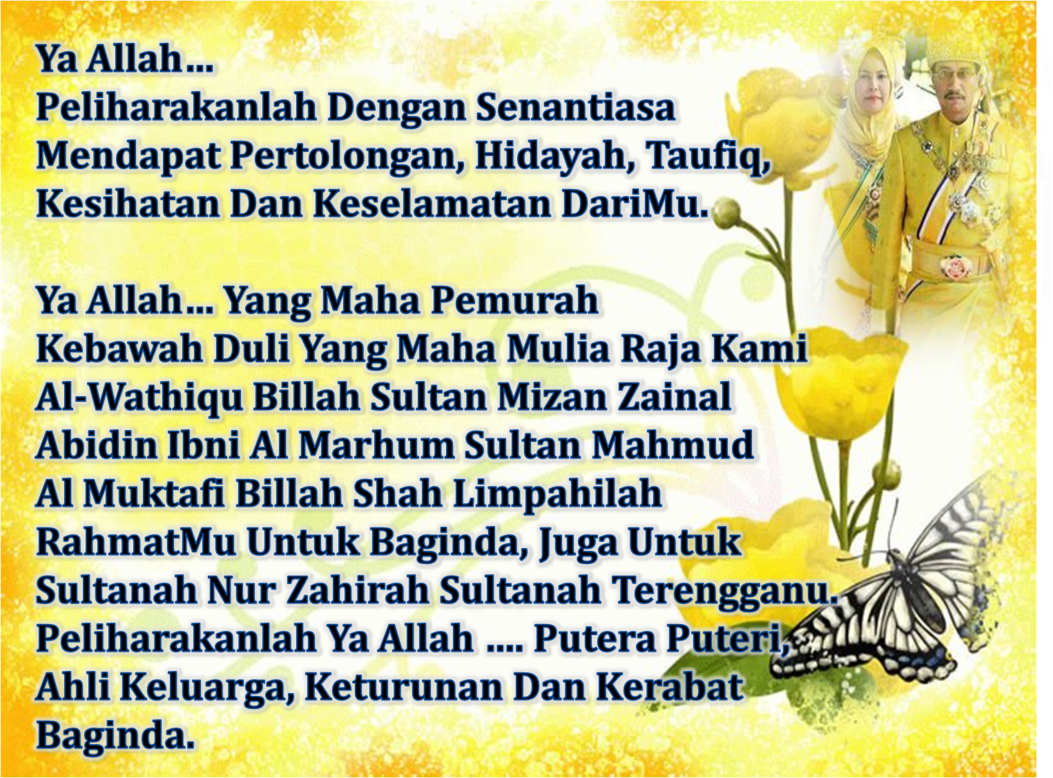 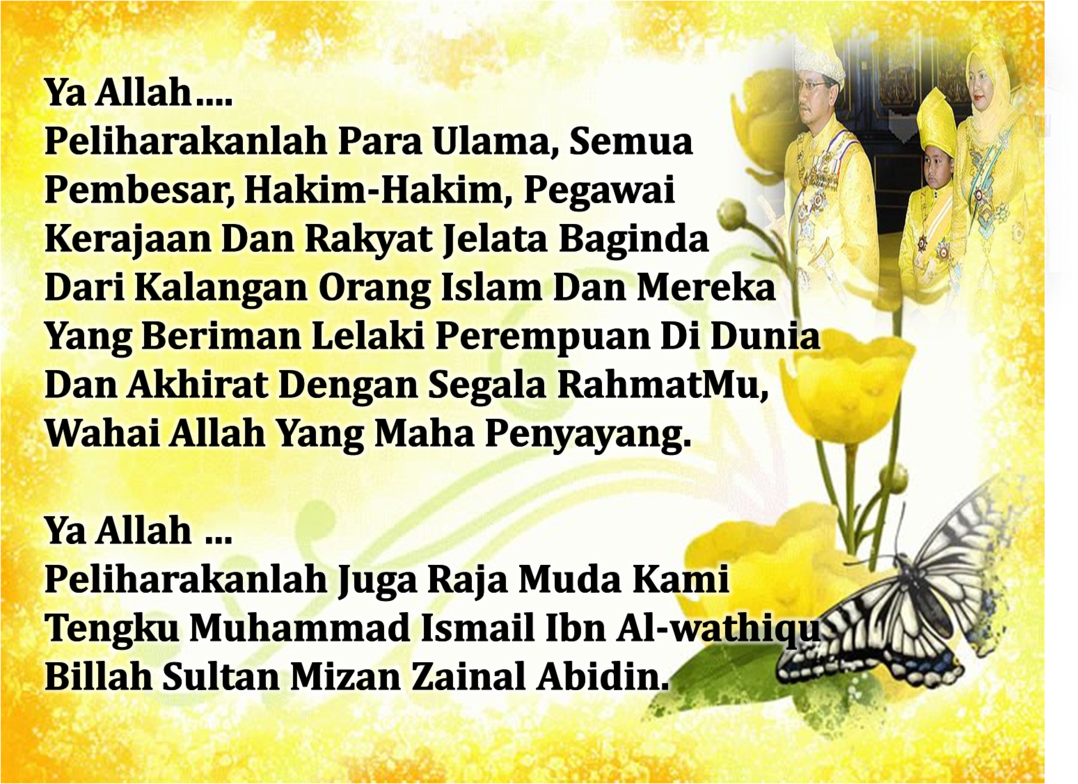 DOA …
Ya Allah, kurniakan kami agar cintakan keimanan. Jadikanlah ia perhiasan hati kami. Pahatkanlah dalam diri kami, rasa benci kepada kekufuran, kefasikan, dan kemaksiatan. Masukkanlah kami ke dalam golongan orang yang mendapat petunjuk. Tunjukkanlah kami kebenaran itu sebagai kebenaran, dan kurniakan kami dapat mengikutinya. Dan tunjukkanlah kami kebatilan itu sebagai kebatilan, dan kurniakan kami untuk menjauhinya. Janganlah Engkau jadikan kami terkeliru, menyebabkan kami menyimpang dari kebenaran. Jadikanlah kami terus kekal istiqamah atas kebenaran.

Ya Allah, pertautkanlah hati-hati kami. Baikilah hubungan sesama kami. Tunjuklah kami jalan-jalan keselamatan dan kesejahteraan.
DOA PENUTUP…
رَبَّنَا آتِنَا فِي الدُّنْيَا حَسَنَةً وَفِي الآخِرَةِ حَسَنَةً 
 وَقِنَا عَذَابَ النَّارِ
Kurniakanlah Kepada Kami Kebaikan Di Dunia Dan Kebaikan Di Akhirat Serta Hindarilah Kami Dari Seksaan Neraka


 وَصَلَّى اللهُ عَلىَ سَيِّدِنَا مُحَمَّدٍ وَعَلىَ آلِهِ وَصَحْبِهِ وَسَلَّمْ.
 وَالْحَمْدُ للهِ رَبِّ الْعَالَمِيْنَ.
عِبَادَ اللهِ!

اُذْكُرُوْا اللهَ الْعَظِيْمَ يَذْكُرْكُمْ، 

وَاشْكُرُوْهُ عَلَى نِعَمِهِ يَزِدْكُمْ،


وَلَذِكْرُ اللهِ أَكْبَرُ، وَاللهُ يَعْلَمُ مَا تَصْنَعُوْنَ
قُوْمُوْا إِلَى صَلاتِكُمْ،

 يَرْحَمْكُمُ الله.